Optimising communication for medication reviews in older adults with cancer
Darren J. Walsh 1,2,3, Michelle O’Driscoll3, Laura J. Sahm 3,4, Anne M. Horgan 2
Pharmacy Department, University Hospital Waterford
Oncology Department, University Hospital Waterford, Waterford, Ireland
Pharmaceutical Care Research Group, School of Pharmacy, University College Cork, Cork, Ireland
Department of Pharmacy, Mercy University Hospital, Grenville Place, Cork. Ireland
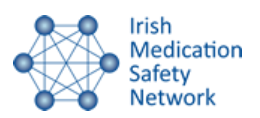 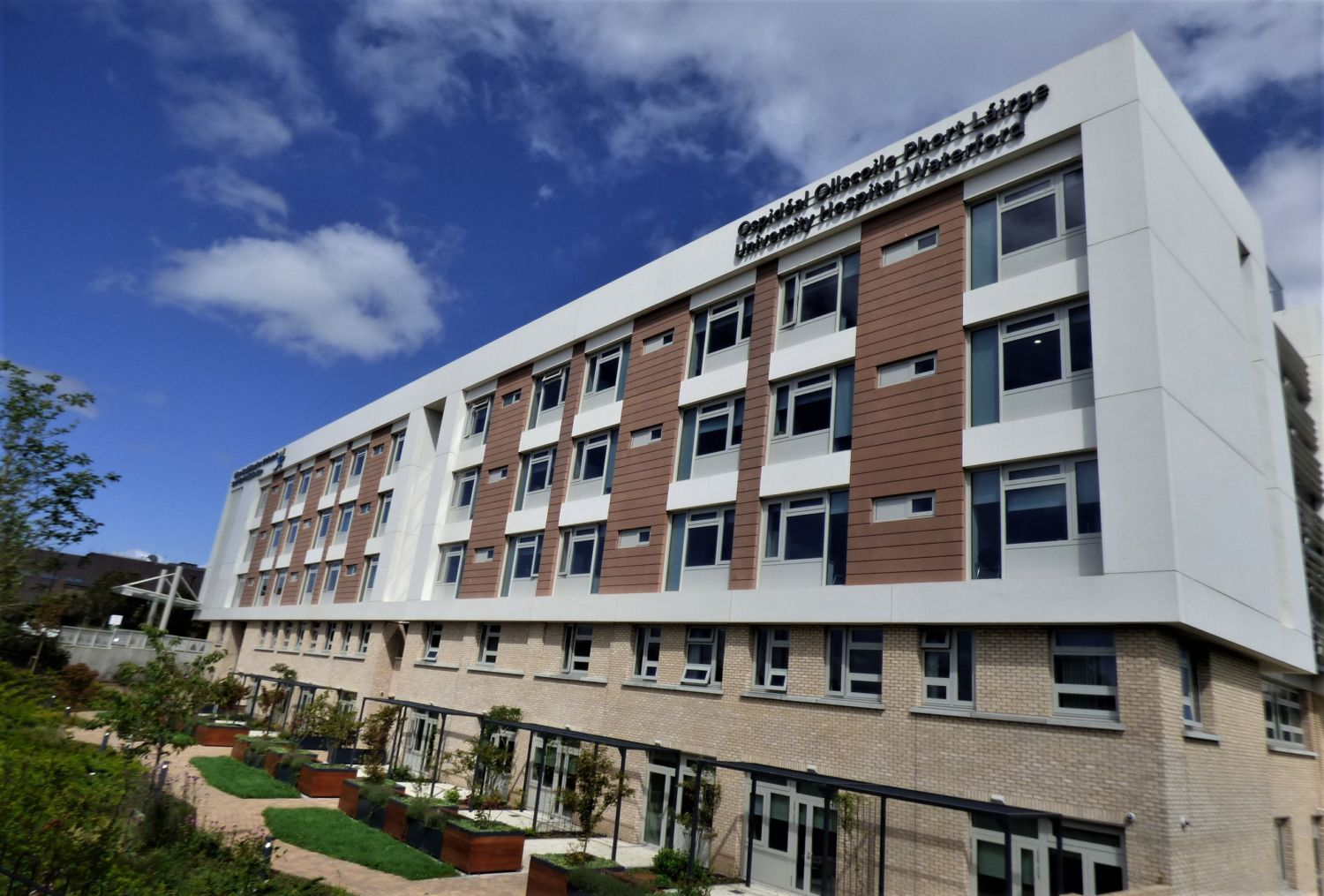 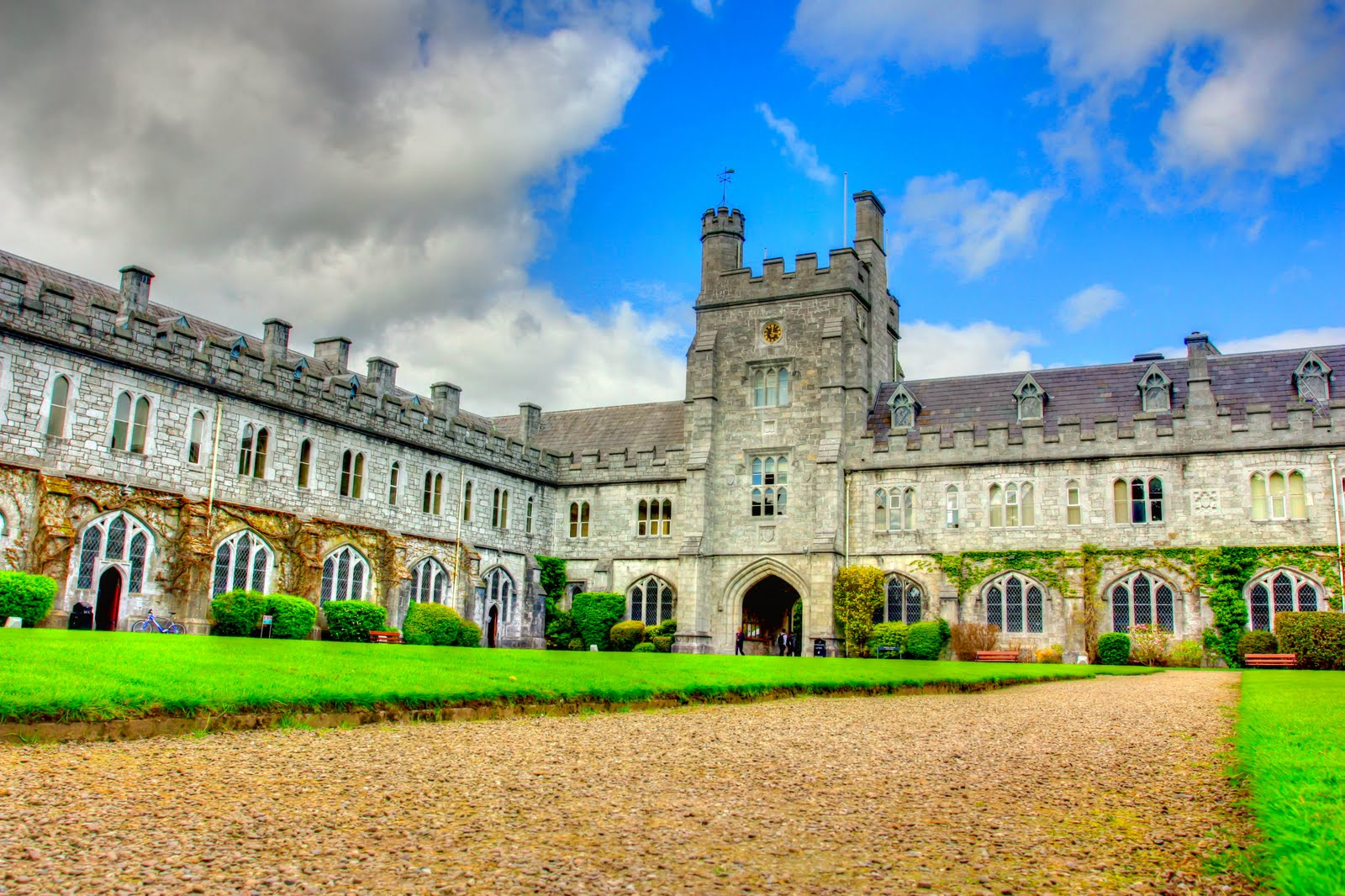 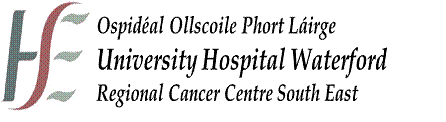 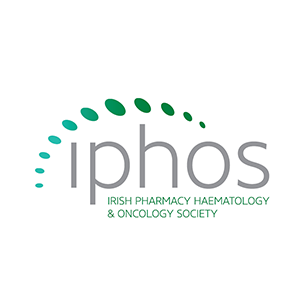 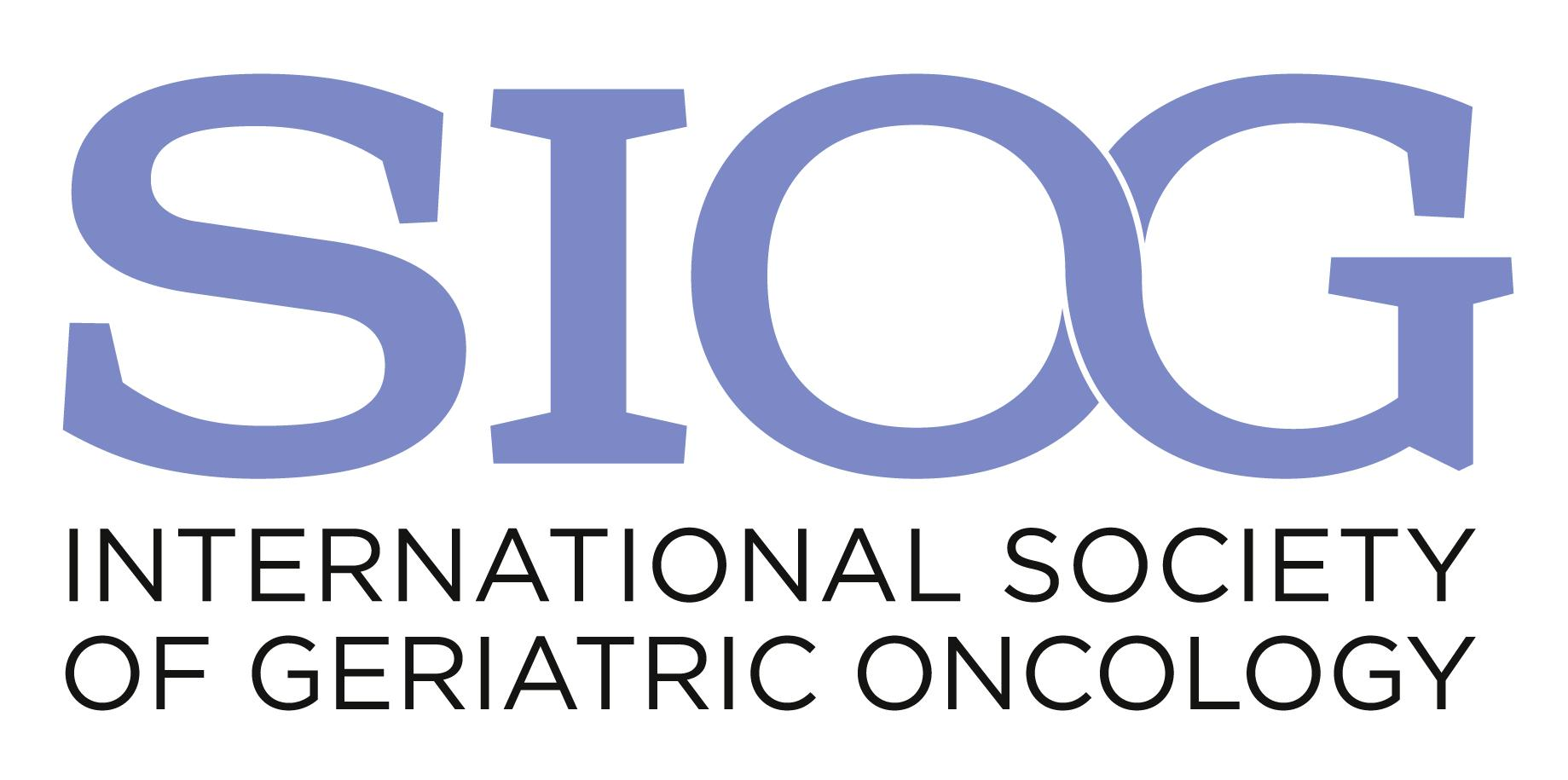 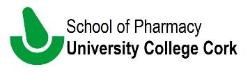 Background
International guidance on conducting medication reviews in older adults with cancer have been published since June 2022 (1)
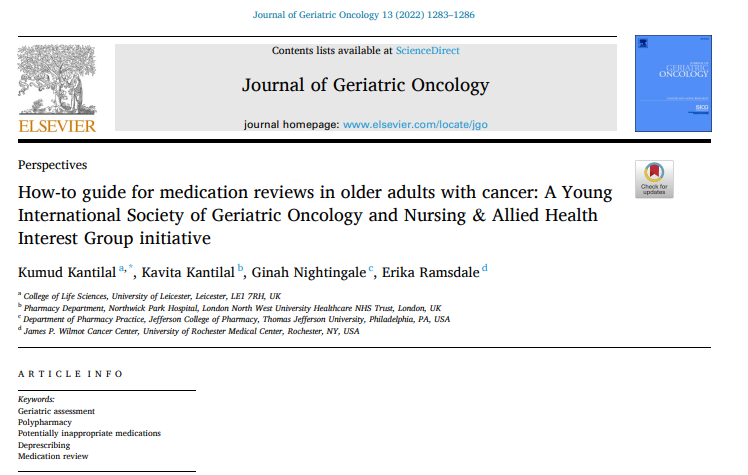 Background
Current clinical pharmacist practices have been outlined by pharmacists working in this field (2).
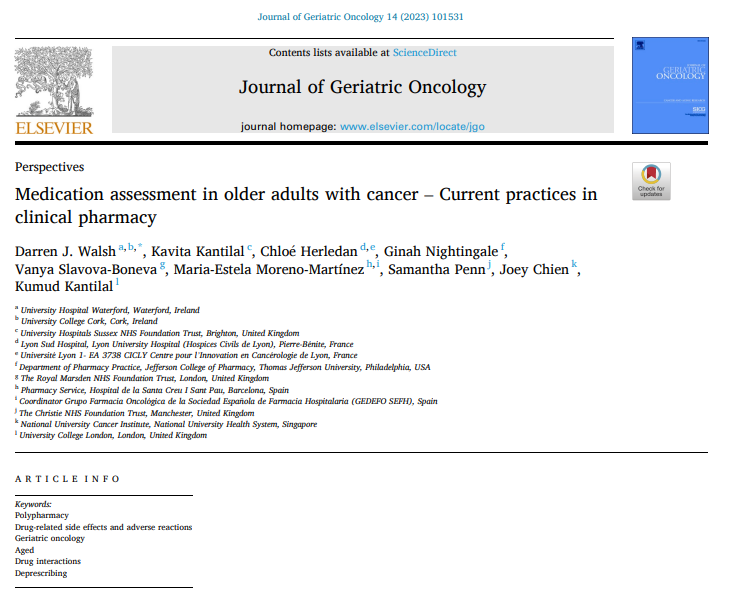 Aim
Methods
Outcomes
We identified a Tpro (3) dictated outpatient letter as the optimum technology to convey the results of a medication review by a clinical pharmacist in an outpatient setting
Tpro (3) letters are currently used to communicate from the outpatient clinic to relevant stakeholders by medical and nursing colleagues
We identified several benefits of using this technology to communicate between care stakeholders for older adults with cancer……
Stakeholder: General Practitioner
Stakeholder: General Practitioner
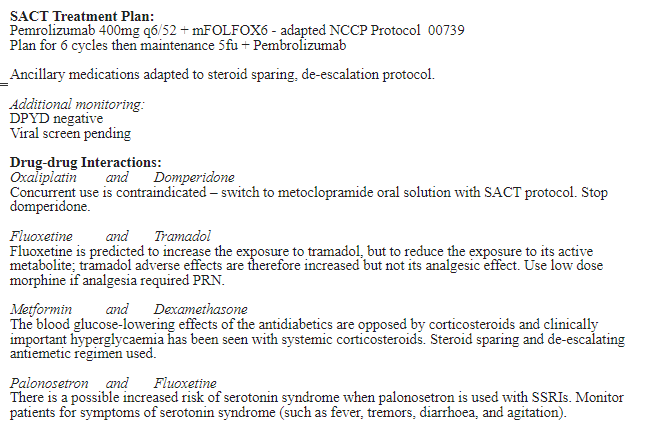 71yo male
Metastatic oesophageal cancer
Partial dysphagia in clinic- increasingly symptomatic
Stakeholder: Other relevant specialties
Where a potential medication related issue is affecting a medication managed by another specialty, they are cc’d on the letter
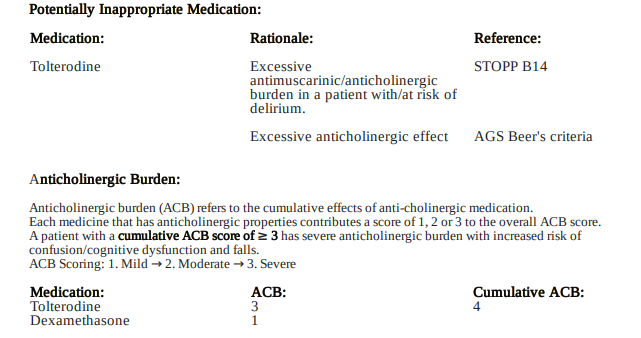 Stakeholder: Other relevant specialties
Where a potential medication related issue is affecting a medication managed by another specialty, they are cc’d on the letter
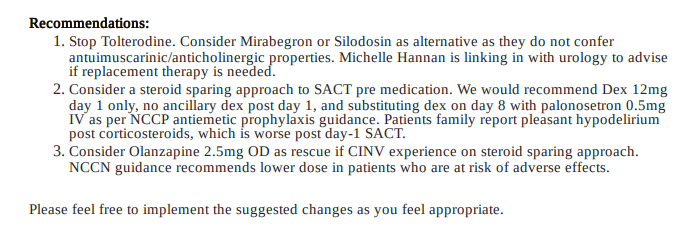 Stakeholder: Other relevant specialties
Where a potential medication related issue is affecting a medication managed by another specialty, they are cc’d on the letter
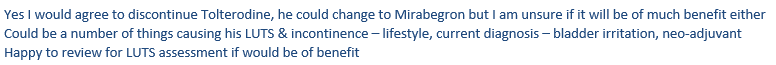 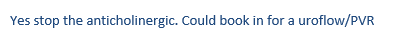 Stakeholder: Consultant Medical Oncologist
71yo male
Metastatic oesophageal cancer
Partial dysphagia in clinic- increasingly symptomatic
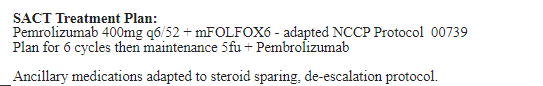 Stakeholder: Consultant Medical Oncologist
71yo male
Metastatic oesophageal cancer
Partial dysphagia in clinic- increasingly symptomatic
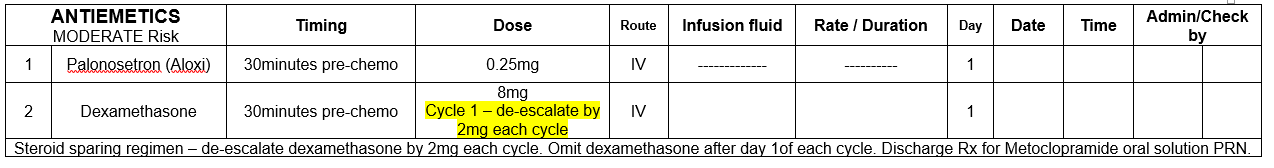 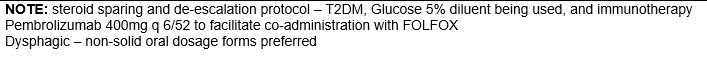 Stakeholder: Community pharmacist
Stakeholder: Community pharmacist
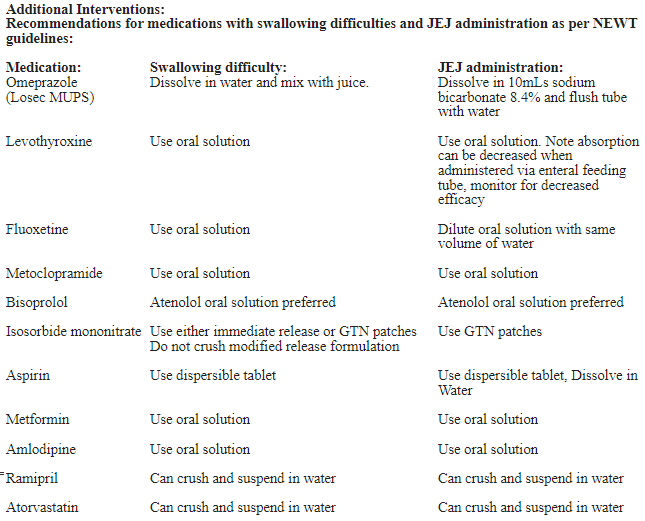 71yo male
Metastatic oesophageal cancer
Partial dysphagia in clinic- increasingly symptomatic
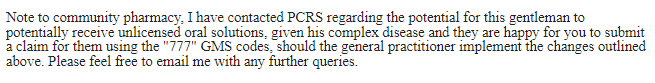 Stakeholder: Patient medical notes
Conclusion
References
Kantilal K, Kantilal K, Nightingale G, Ramsdale E. How-to guide for medication reviews in older adults with cancer: A Young International Society of Geriatric Oncology and Nursing & Allied Health Interest Group initiative. Journal of Geriatric Oncology.
Walsh DJ, Kantilal K, Herledan C, Nightingale G, Slavova-Boneva V, Moreno-Martínez M-E, et al. Medication assessment in older adults with cancer – Current practices in clinical pharmacy. Journal of Geriatric Oncology. 2023;14(5):101531.
T-Pro  [Medical dictation, speech recognition and transcription software]. Available from: https://info.tpro.io/.